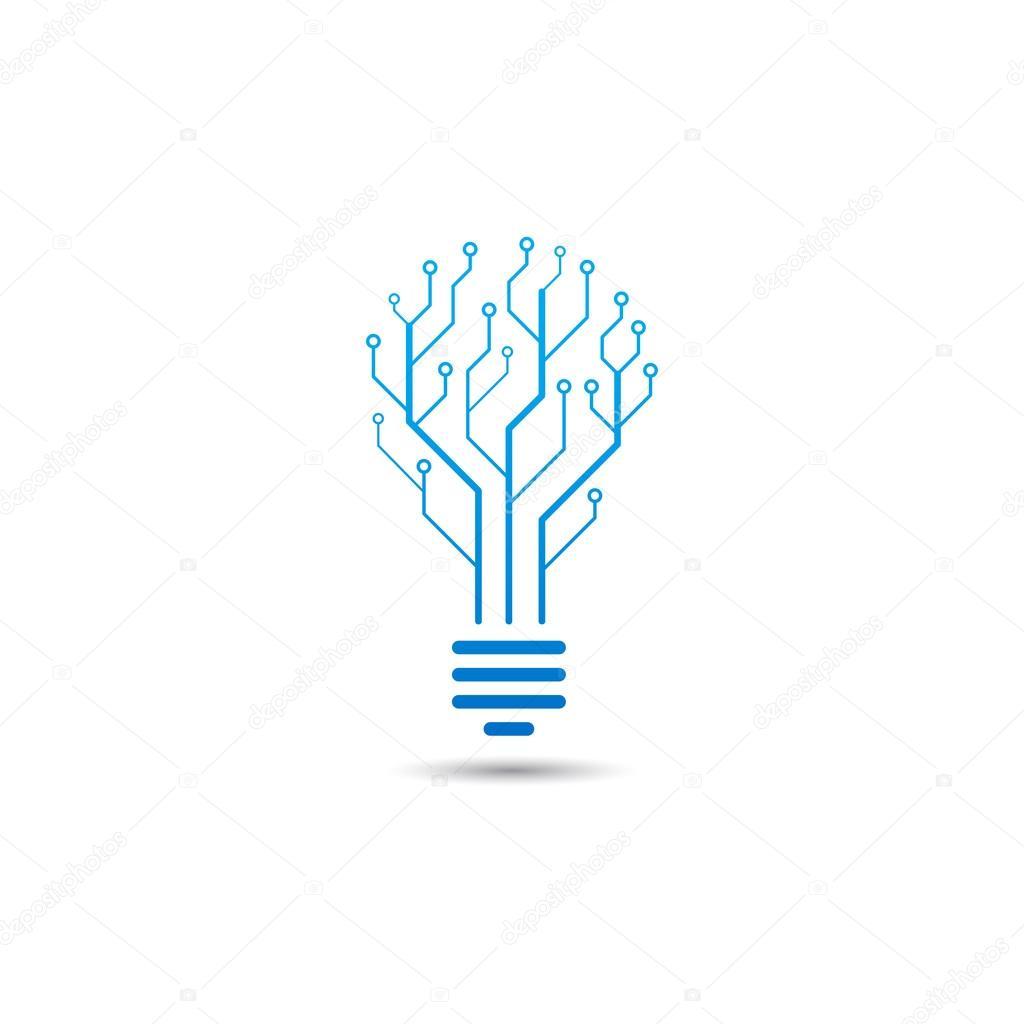 Nome Società
logo
Nome per esteso (se è una sigla)/ slogan o frase di presentazione
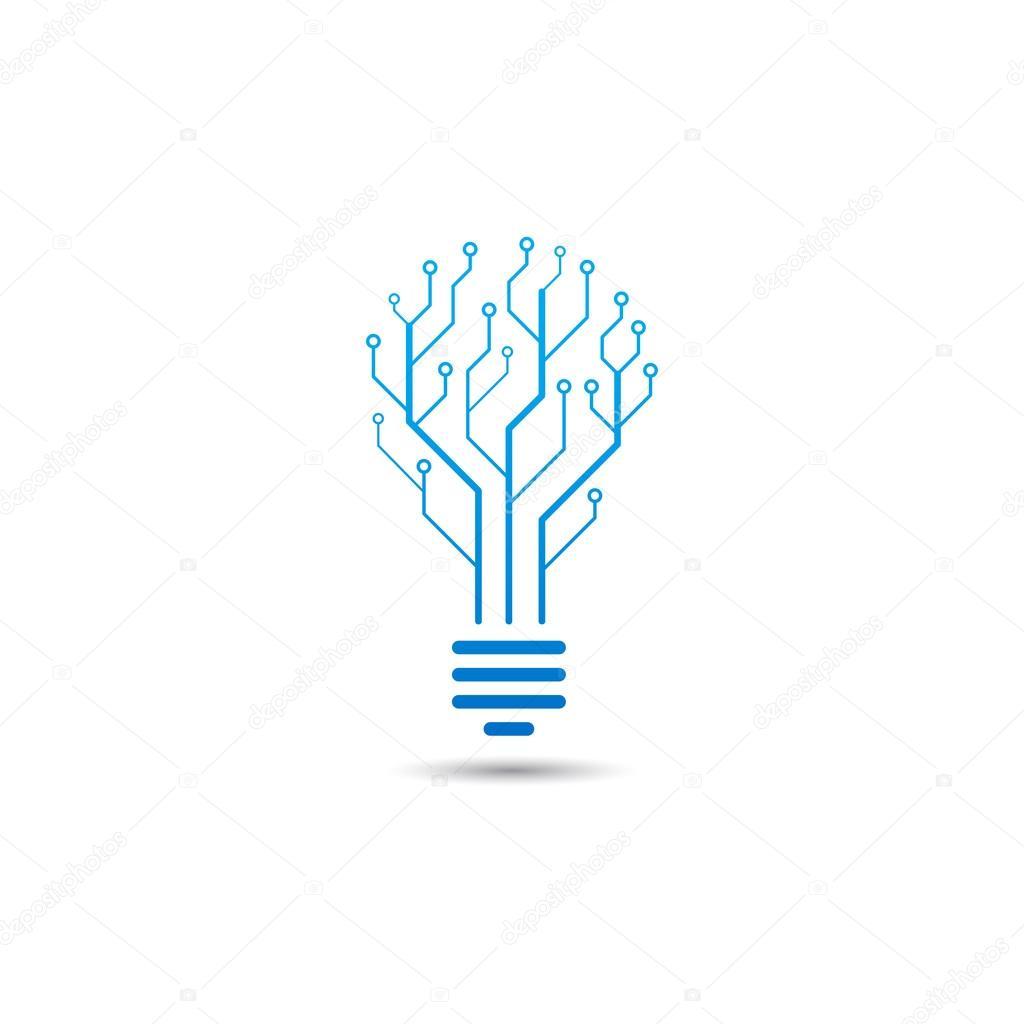 Storia/fondatori dell’impresa e settore di attività
DESCRIVERE L’IDEA IMPRENDITORIALE E CHI NE SIA STATO PROMOTOREDOVE SI TROVA L’IMPRESA? DIMENSIONE DELL’IMPRESA (quante sedi ha? Quanti dipendenti e collaboratori?)QUALI ATTIVITà SVOLGE L’IMPRESA?OFFRE BENI E/O SERVIZI(FOTO ESEMPLIFICATIVA DELL’IMPRESA)
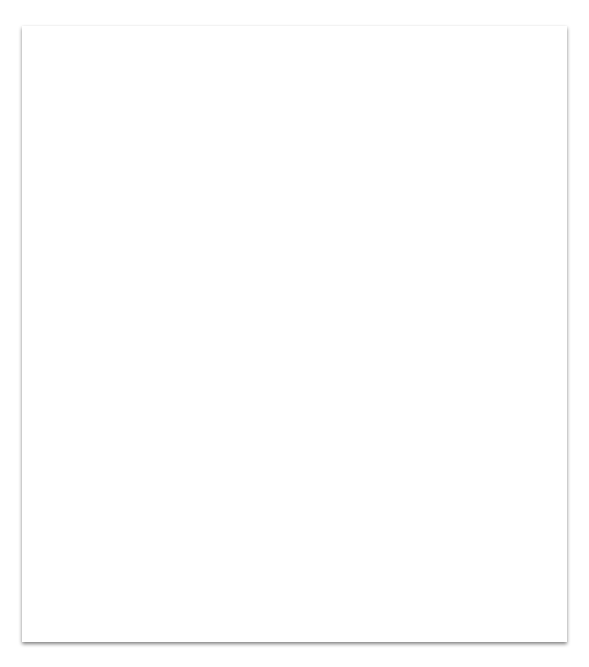 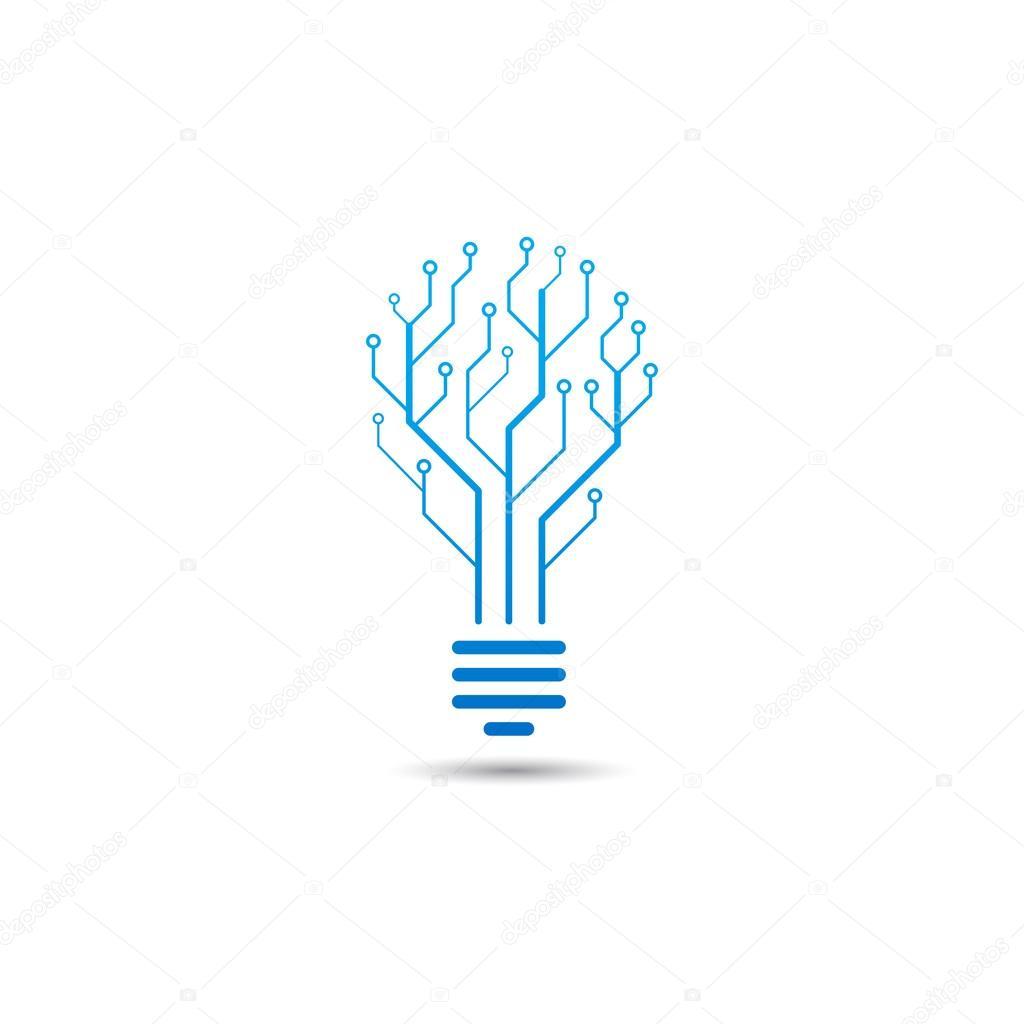 Punti di forza interni e sul territorio (fattori di competitività)
PERCHé DOVREBBE AVERE SUCCESSO L’IMPRESA?
QUALI CARATTERISTICHE DEI FONDATORI LA RENDONO LA MIGLIORE?
È L’UNICA DI QUEL TIPO NELLA ZONA? SE NO, PERCHé è MEGLIO NON ESSERE GLI UNICI…
SUL TERRITORIO ESISTONO POSSIBILI PARTNER O FORNITORI O CLIENTI PARTICOLARI?
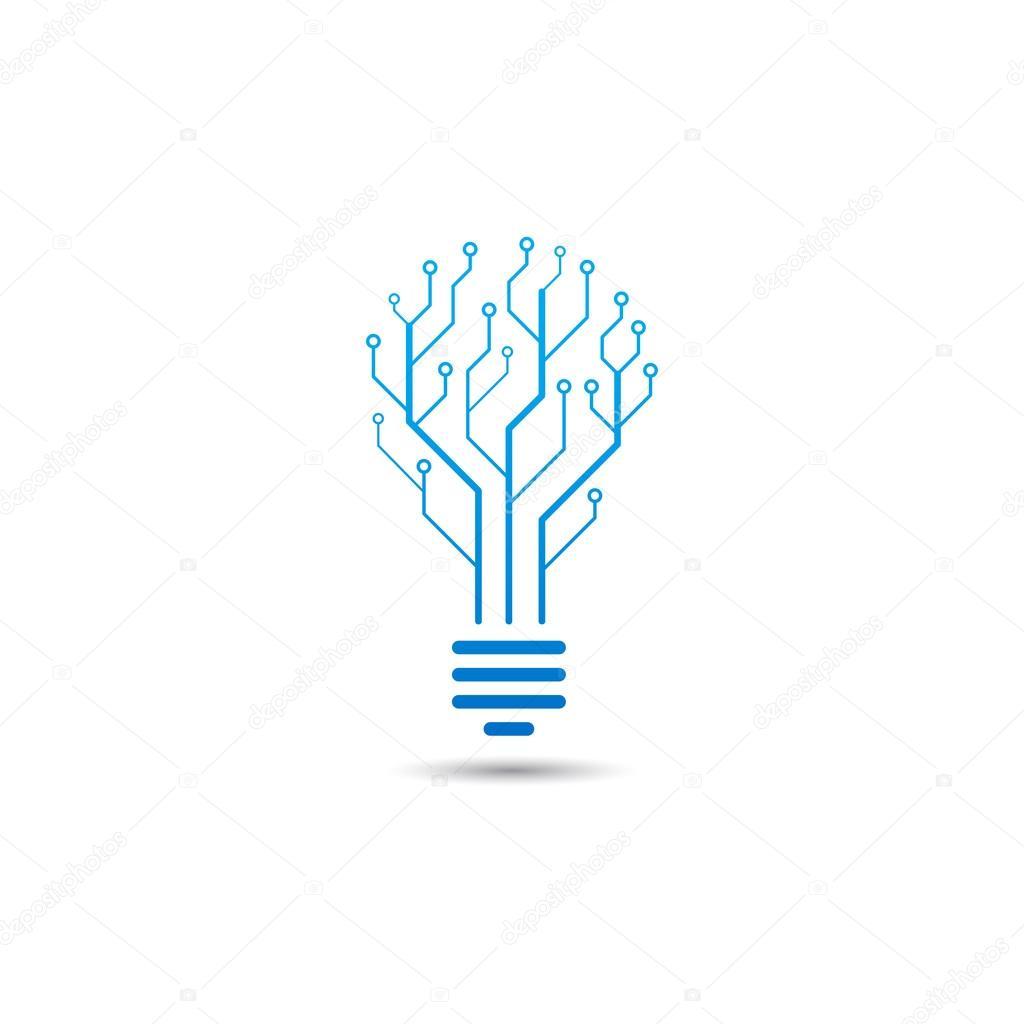 Settore di attività - prospettive di sviluppo - punti di forza del prodotto (tecnologie, innovazione…)DESCRIVERE MEGLIO IL BENE/SERVIZIO OFFERTOQUALI CARATTERISTICHE O TECNOLOGIE Può SFRUTTARE A VANTAGGIO DELL’IMPRESA?COME FARà AD EVOLVERSI IN FUTURO?
Caso di studio
(descrizione evento e ricostruzione/definizione delle responsabilità)


INVENTARE E DESCRIVERE BENE (CON QUALCHE DETTAGLIO E LE CIRCOSTANZE) UN EVENTO DANNOSO SPECIFICO CHE ACCADA ALL’IMPRESA

(ESEMPIO SU UN ALBERGO: UNA COPPIA DI RAGAZZI DI 17,5 ANNI RIMANE INTOSSICATA DA UNO DEI CIBI DELLA COLAZIONE…)
Caso di studio
_ danno diretto

LA PERDITA ECONOMICA IMMEDIATAMENTE IMPUTABILE ALL’EVENTO DANNOSO REALIZZATOSI

(ES. ALBERGO: SI DOVRANNO RIMBORSARE LE CURE PER L’INTOSSICAZIONE, OLTRE AL DANNO DOVUTO ALLA FORZATA INTERRUZIONE DELLA NORMALE VITA DELL’INTOSSICATO)


_ danno indiretto

LA PERDITA, ANCHE DI LUNGA DURATA NEL TEMPO, DOVUTA A UN EVENTUALE PASSAPAROLA NEGATIVO, AL DANNO ALLA REPUTAZIONE

(ES. ALBERGO: COME MAI NESSUNO SI è ACCORTO CHE ERANO ANCORA MINORENNI? INOLTRE PASSA L’IDEA CHE IL CIBO Lì SIA PESSIMO O NON SICURO….)
Caso di studio
_ protezione assicurativa


QUALI ASSICURAZIONI RELATIVE ALL’EVENTO DANNOSO AVVERATO ERANO STATE ATTIVATE?




_ utilità delle misure di prevenzione

QUALI AZIONI DI PROTEZIONE (quindi diverse dai contratti assicurativi) RELATIVE ALL’EVENTO DANNOSO AVVERATO ERANO STATE MESSE IN CAMPO?
Caso di studio
Conclusioni e politiche di prevenzione e di riparazione del danno indiretto  


VALUTAZIONE DI Ciò CHE HA FUNZIONATO PER LIMITARE I DANNI DI UN EVENTO DANNOSO

VALUTAZIONE DI Ciò CHE è RISULTATO MANCARE PER LIMITARE I DANNI DI UN EVENTO DANNOSO

AZIONI RIPARATORIE (ANCHE DI MARKETING) PER RIDURRE ENTITà O DURATA DEL DANNO INDIRETTO
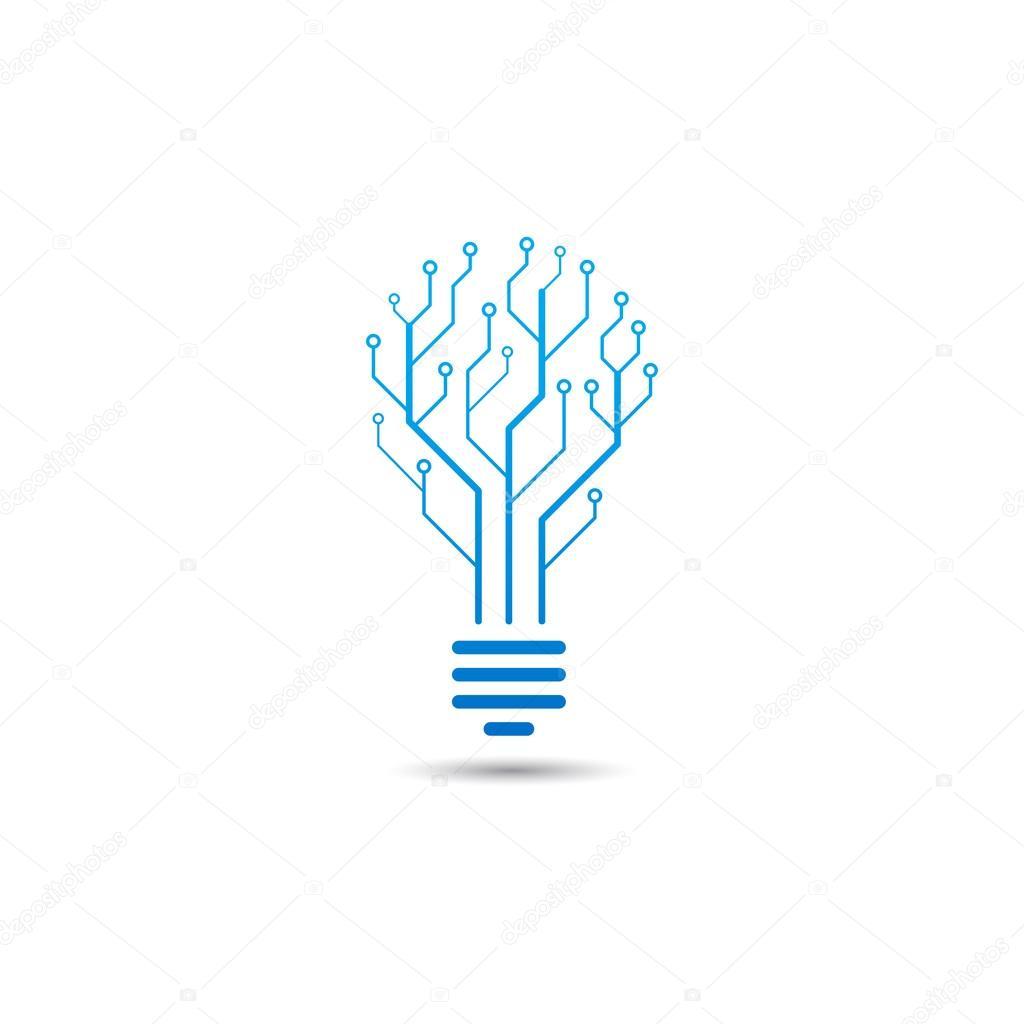 Conclusioni 

_ Profili di vulnerabilità dell’impresa al rischio puro

QUALI SONO GLI ELEMENTI, TRA TUTTI I RISCHI PURI, Più PROBABILMENTE RISCHIOSI PER QUESTA IMPRESA?


_ Vulnerabilità al rischio d’impresaQUALI SONO GLI ELEMENTI, TRA TUTTI I RISCHI IMPRENDITORIALI, Più PROBABILMENTE RISCHIOSI PER QUESTA IMPRESA?


_ Eventuali cambiamenti strategici o di protezione dai rischi

COMMENTA L’IMPORTANZA DI ALCUNE AZIONI